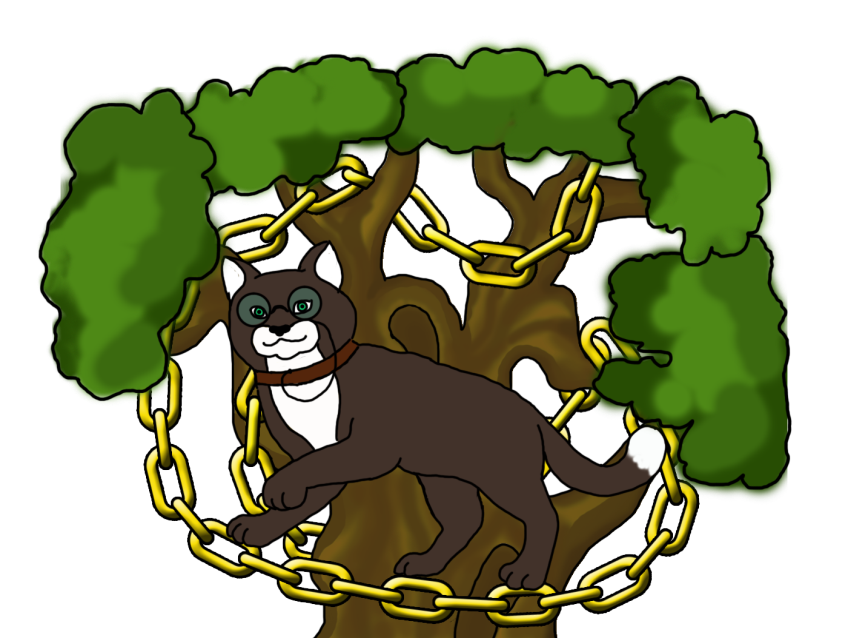 Закон Ома для участка цепи. Сопротивление
ток включенный
И днем, и ночью кот ученый
Все ходит по цепи кругом
Условия существования электрического тока
Свободные заряды
Замкнутая цепь
Электрическое поле
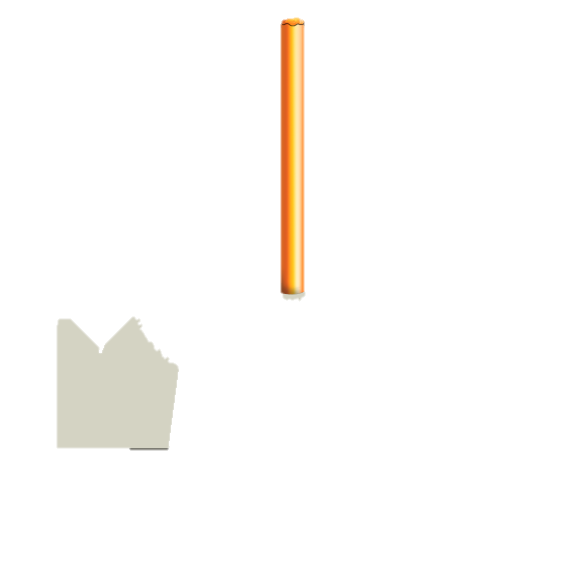 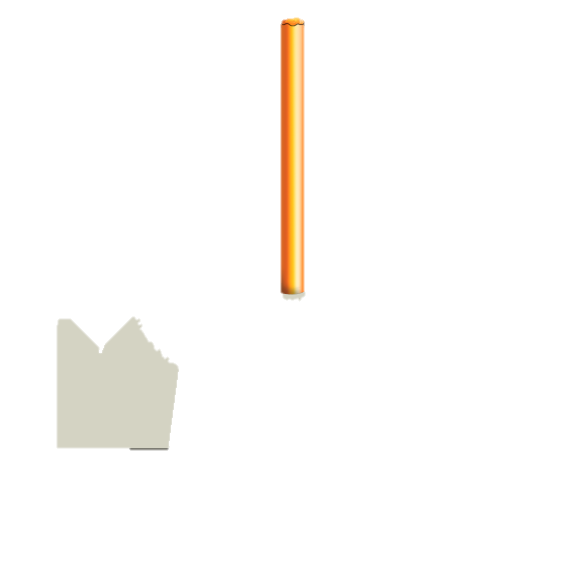 Вольт-амперная характеристика
Вольт-амперная характеристика проводника — это зависимость силы тока от напряжения в данном проводнике.
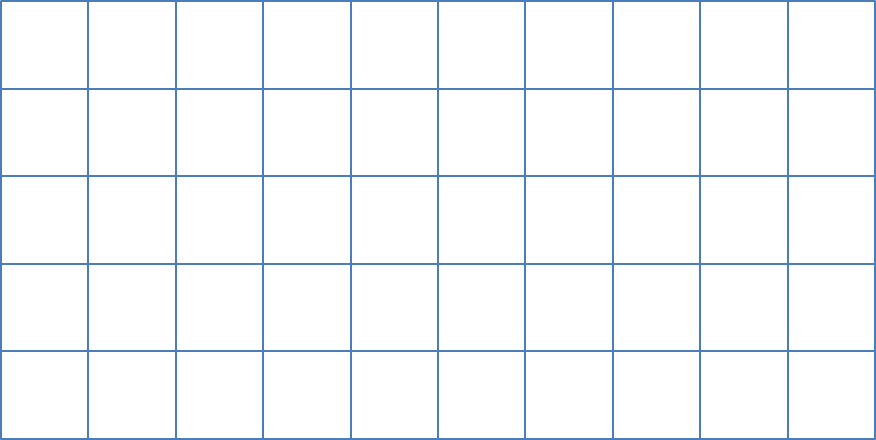 V
А
0
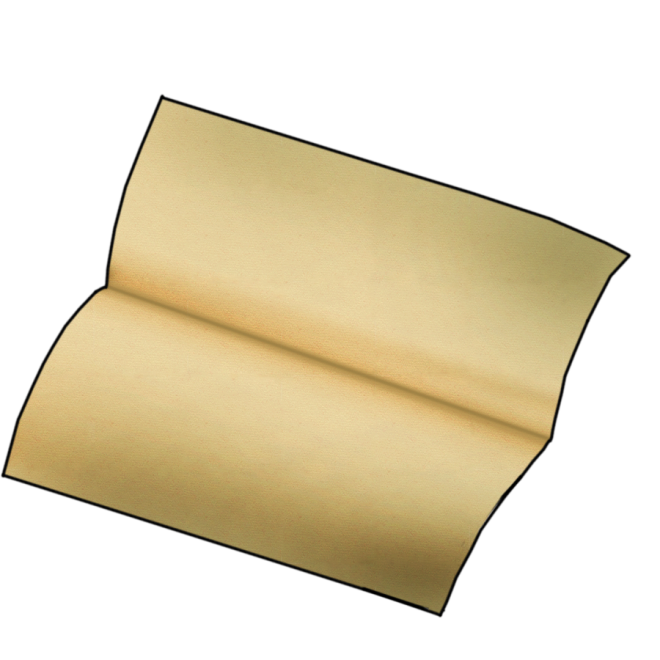 Закон Ома для участка цепи
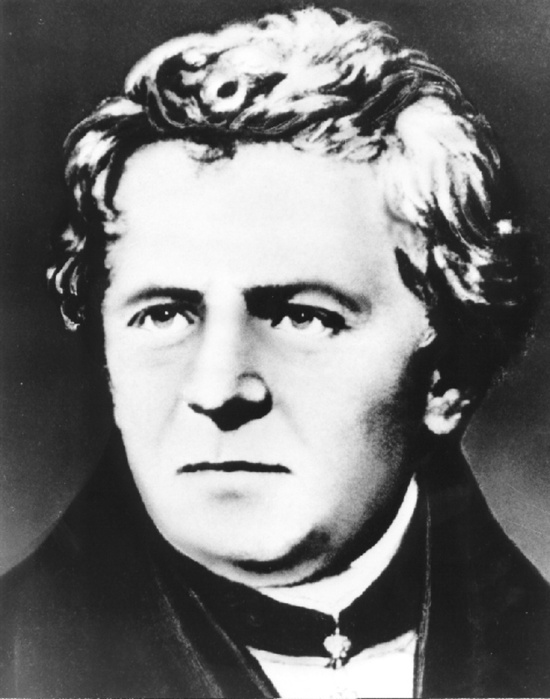 Георг Ом
1787 — 1854
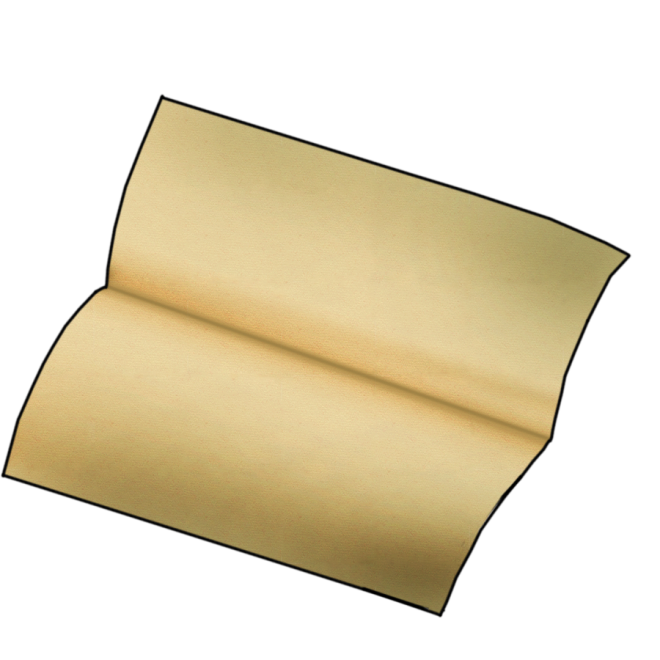 Закон Ома для участка цепи
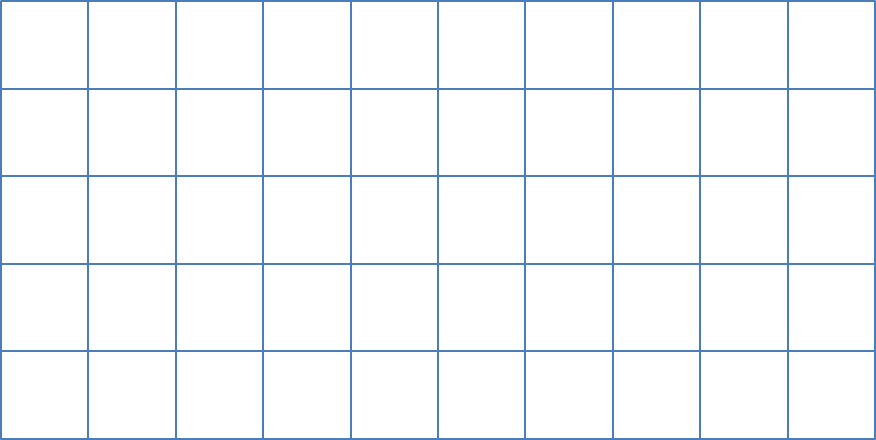 0
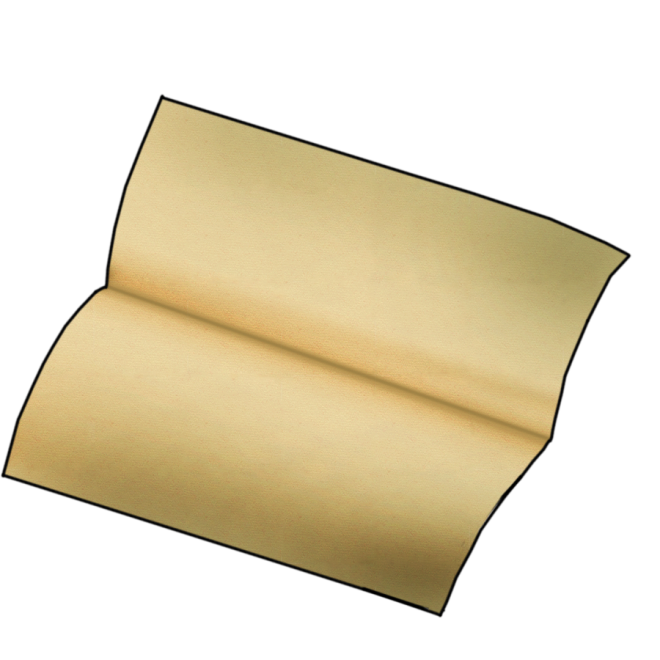 Сопротивление
Сопротивление является основной электрической характеристикой проводника.
А
V
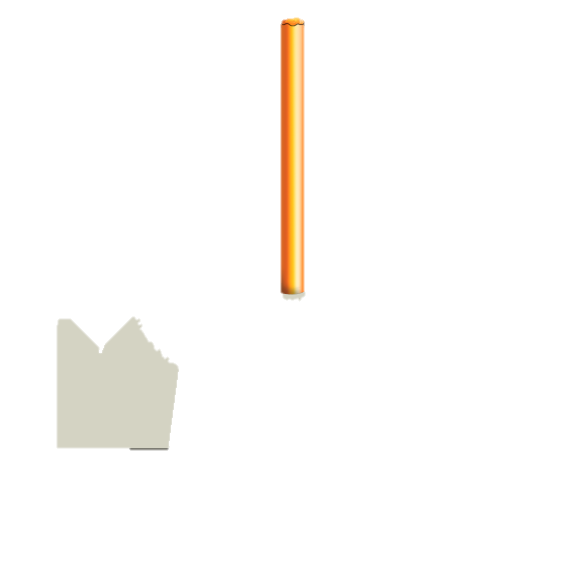 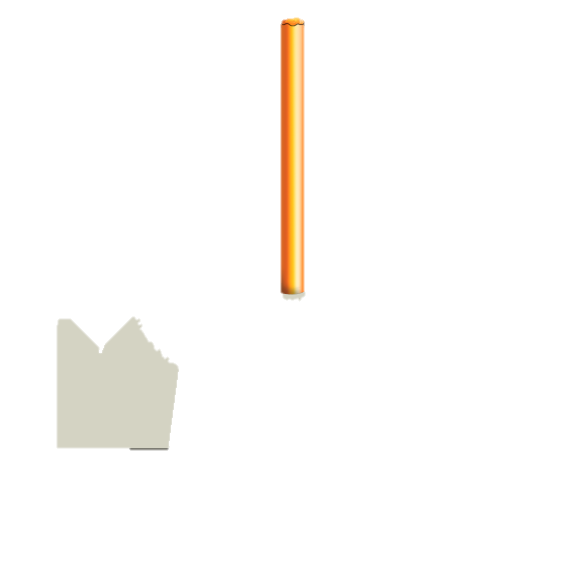 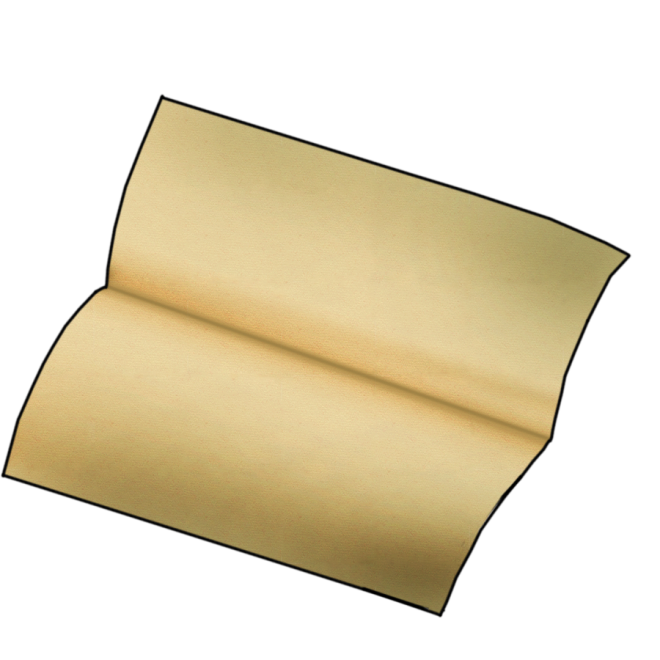 Причины сопротивления
Чем длиннее проводник, тем больше его сопротивление.

Чем толще проводник, тем меньше его сопротивление.

Сопротивление проводника зависит от материала, из которого он сделан и от внешних условий.
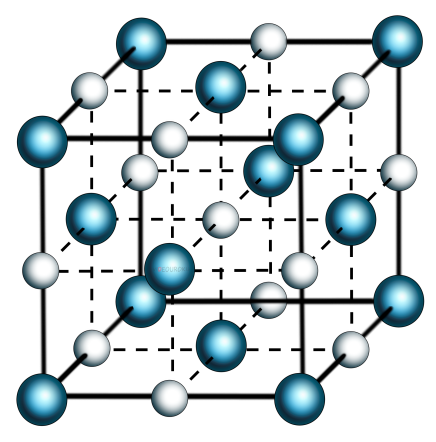 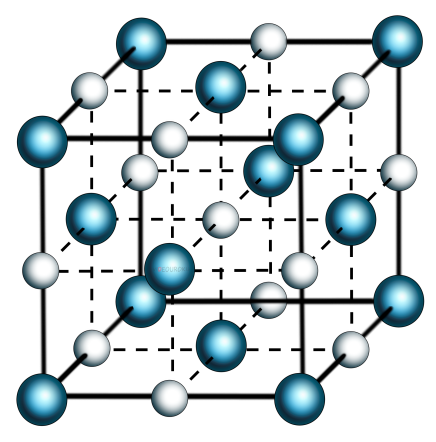 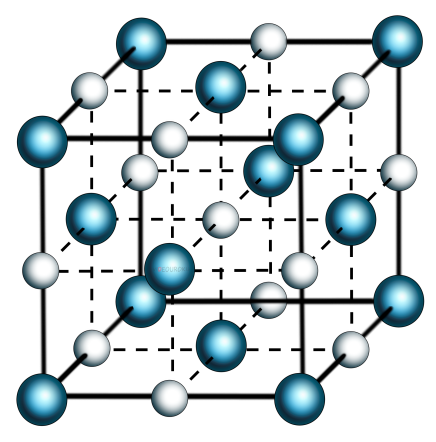 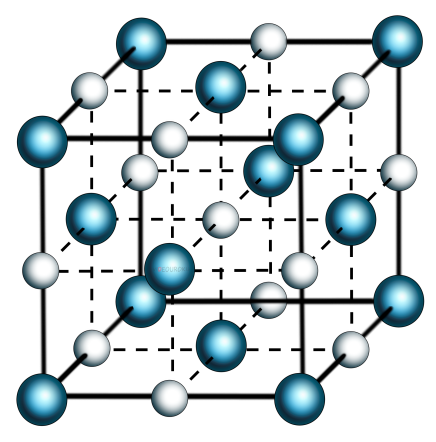 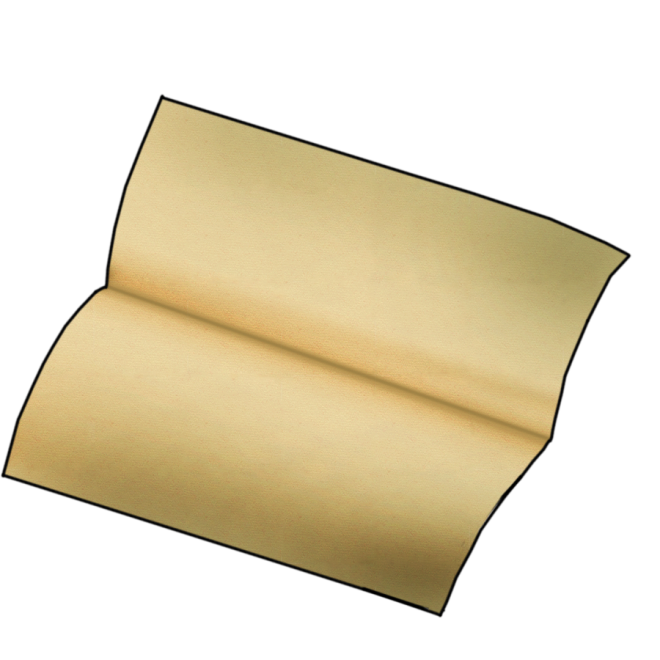 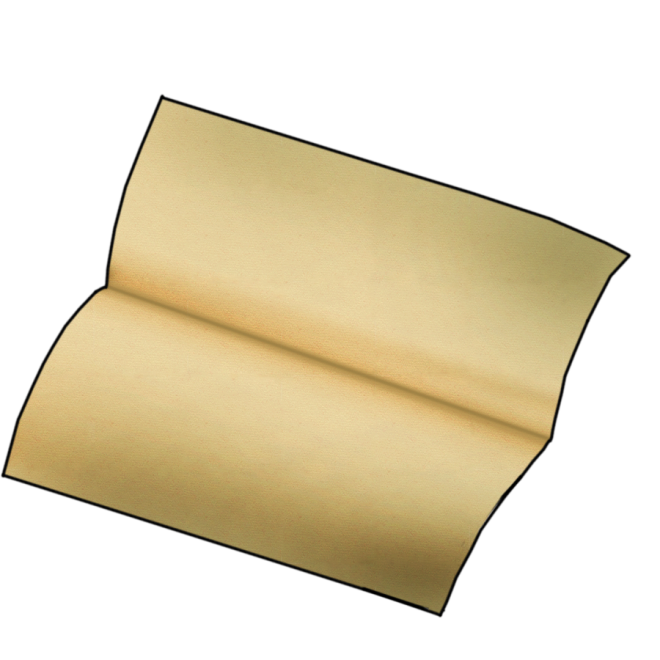 Расчет сопротивления проводника
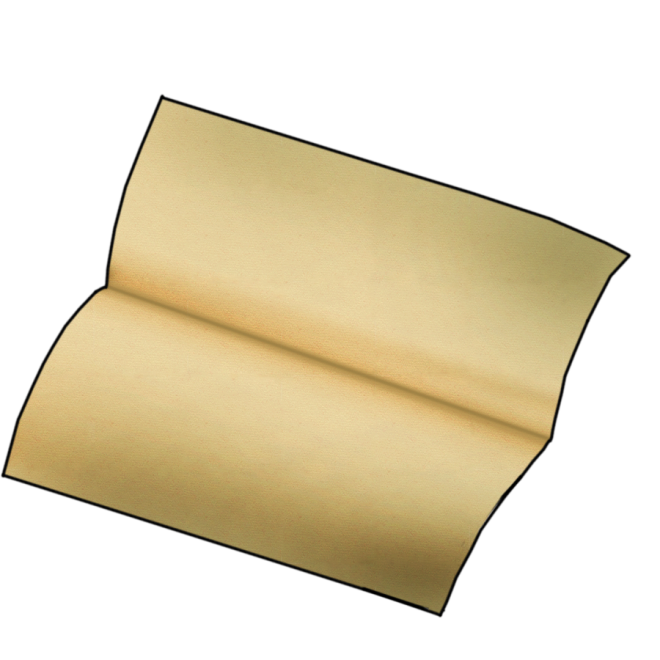 Закон Ома для участка цепи
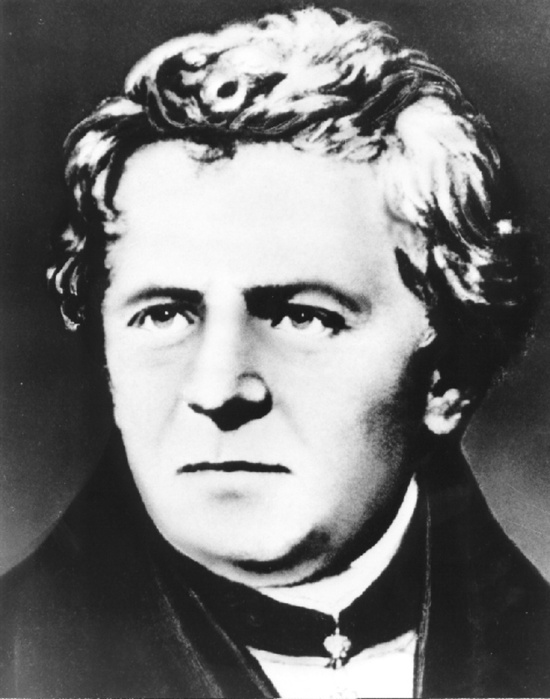 Георг Ом
1787 — 1854
Медный провод длиной 75 м находится под напряжением 180 В. Если  сила тока в проводе должна находиться в диапазоне от 25 А до 35 А, найдите минимальное и максимальное значения площади поперечного сечения данного провода.
Дано:
75 м
В лампе накаливания используется вольфрамовая нить, радиус которой равен 0,01 мм. Длина этой нити составляет 20 см. Если лампочка рассчитана на 80 мА, то, каково напряжение на ней?
Дано:
СИ
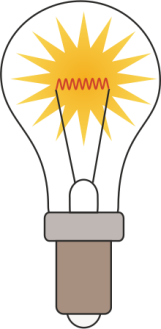 Основные выводы
Основные выводы